অভিনন্দন
পাওয়ার পয়েন্টে ডিজিটাল বিদ্যালয়ে রূপান্তরের পরিকল্পনার রুপরেখাঃ
পরিচিতি
এস এম তৌহিদুল ইসলাম
সহকারী শিক্ষক
হাজরাবাড়ি উচ্চ বালিকা বিদ্যালয়
মেলান্দহ,জামালপুর
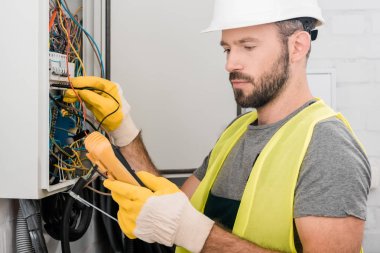 বিদ্যুৎ সংযোগ
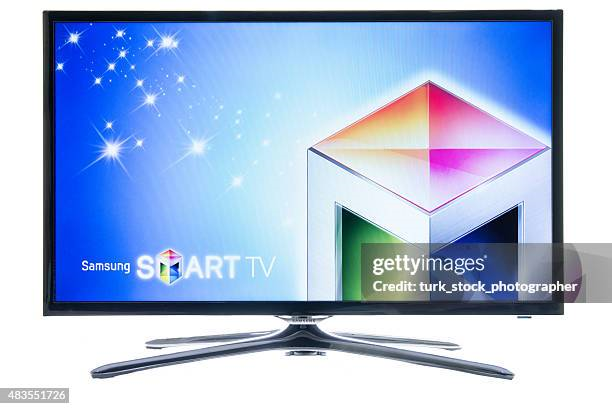 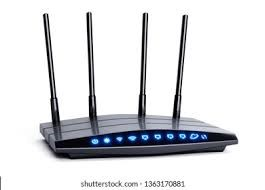 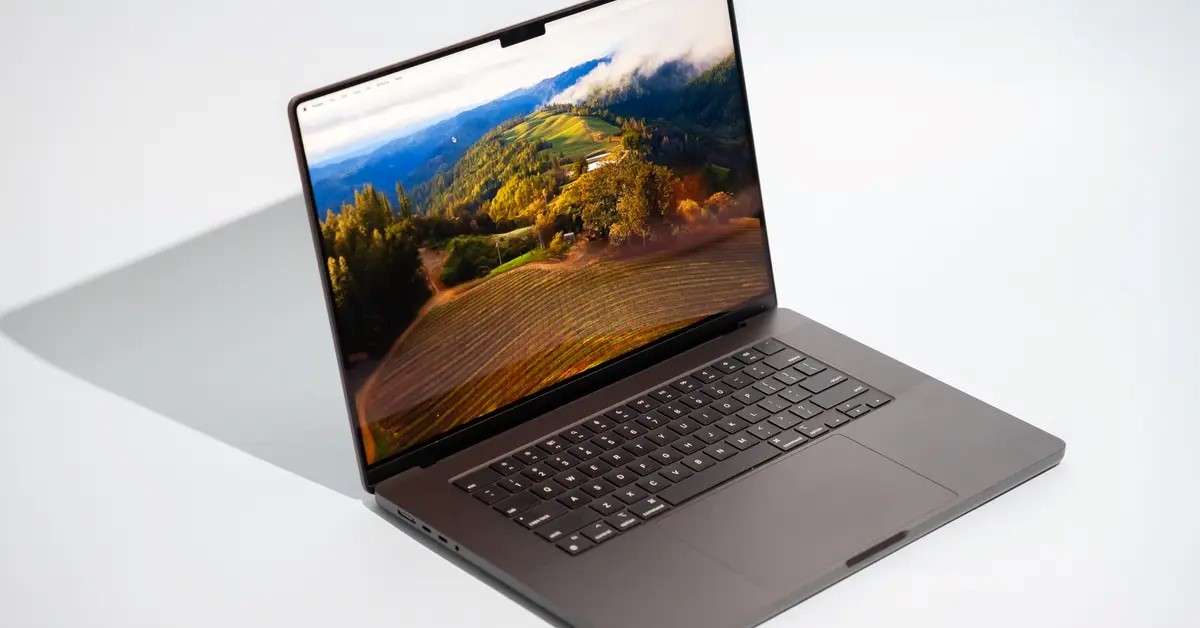 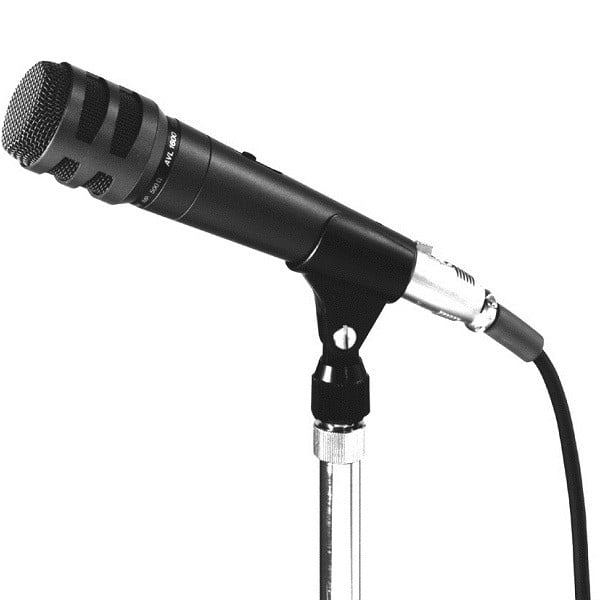 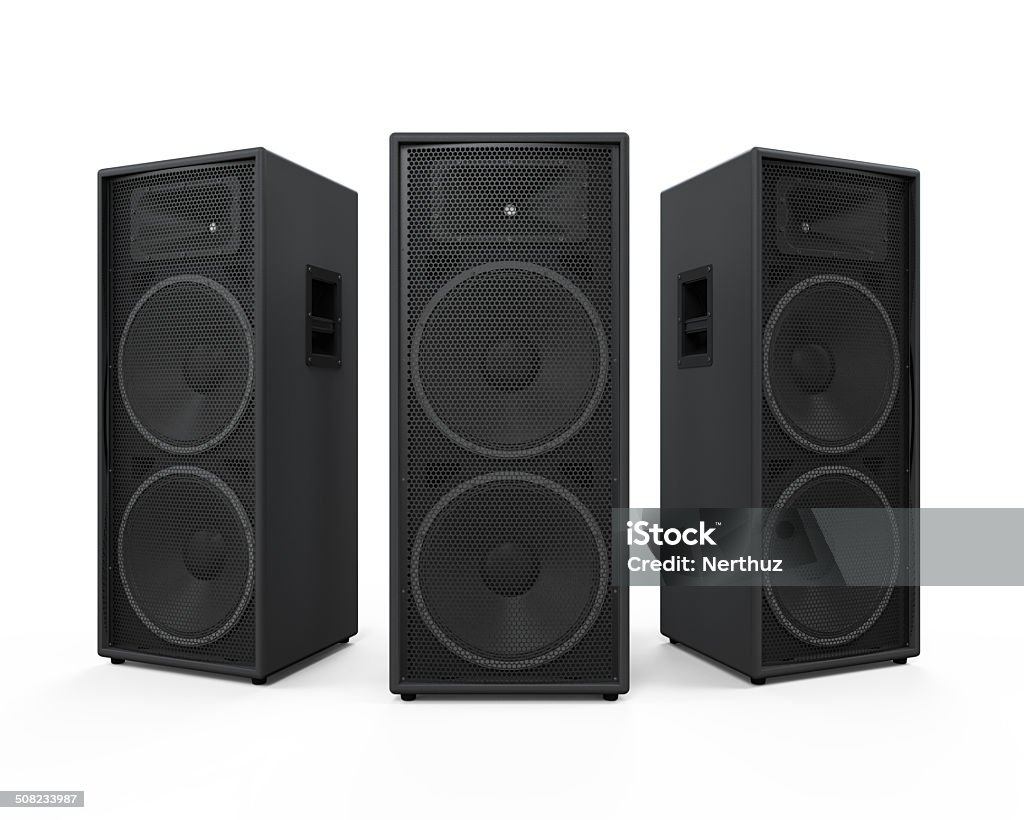 ডিজিটাল ক্লাসরুম
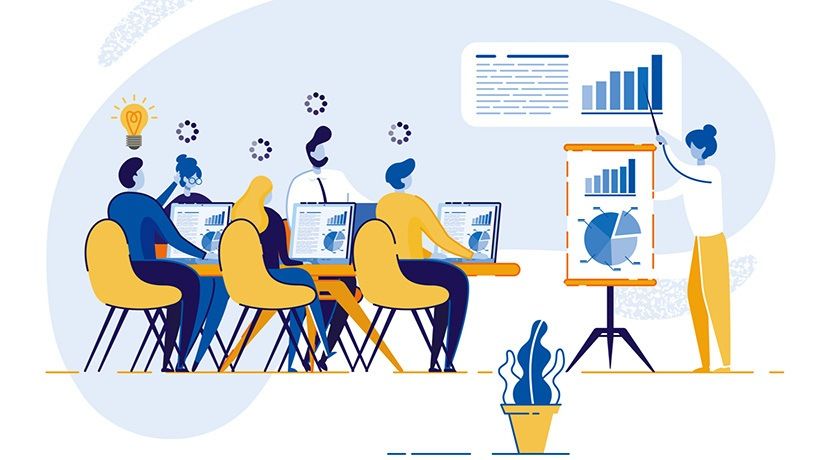 প্রশিক্ষণ
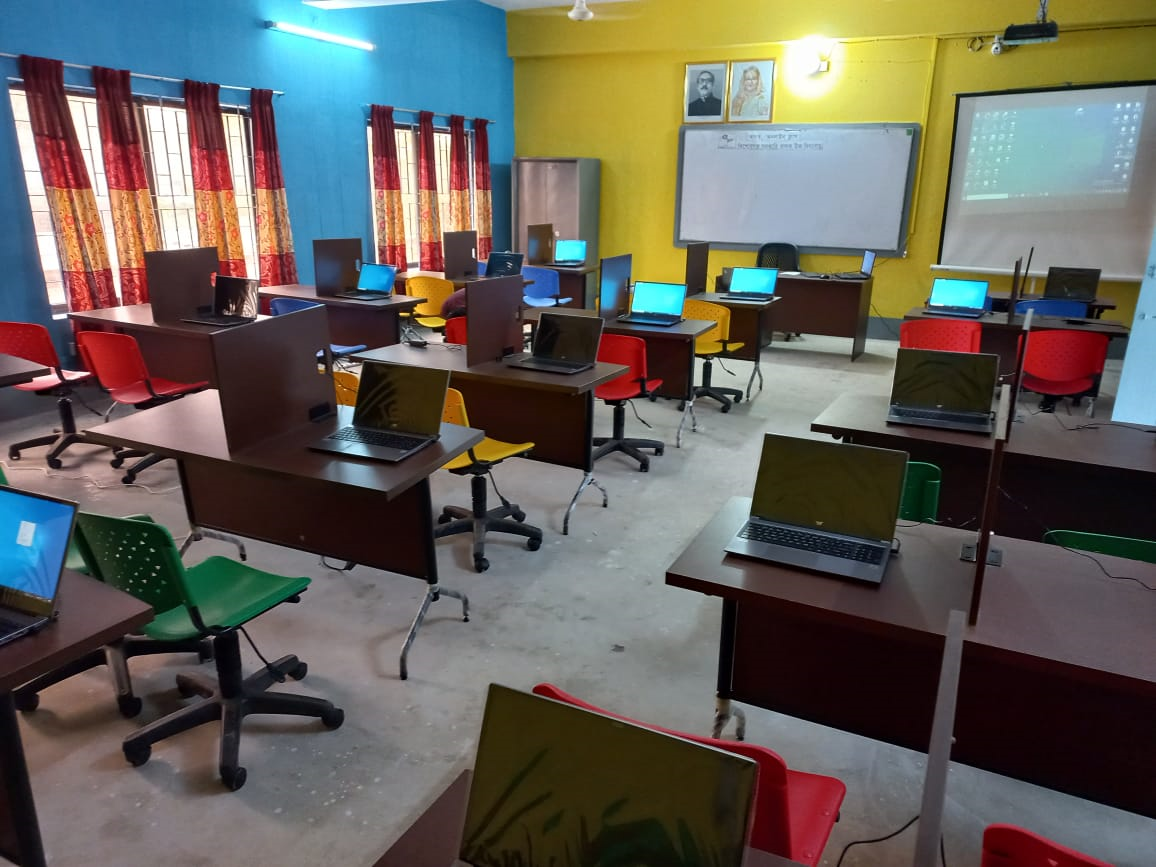 সুযোগ সুবিধা থাকলে স্মার্ট ক্লাসরুম করা যেতে পারে
প্রত্যেক বিষয়ের ক্লাস সপ্তাহে কমপক্ষে ১/২ দিন ডিজিটাল ক্লাসরুমে পরিচালনা করতে হবে।
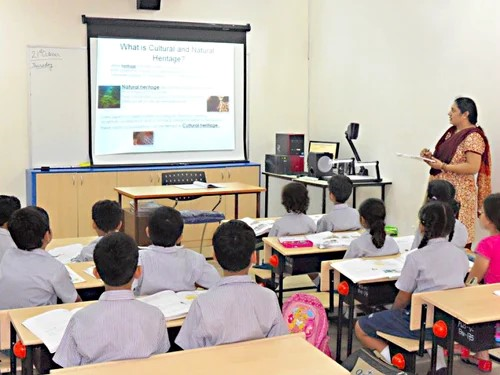 সবাইকে ধন্যবাদ